Географическая игра
Литосфера
Правила игры
[Speaker Notes: Загария Ирина Владимировна  СОШ № 34 г. Енакиево   Донецкая область Украина]
Правила игры
Литосфера
1. Выбери ячейку с номером и щёлкни по ней мышкой.
2. Прочитай вопрос.
3. Чтобы узнать правильный ответ, щёлкни мышкой по экрану. 
4. Чтобы продолжить игру, щёлкни мышкой 
по кнопке «Продолжить игру».
5
Равнина с высотой над уровнем океана более 500 м
Продолжить игру
Начать игру
Выход
1
2
3
4
5
6
7
8
9
10
11
12
13
14
15
16
17
18
19
20
21
22
23
24
25
26
27
28
29
30
31
32
33
34
35
Литосфера
Правила игры
Выход
ВНИМАНИЕ !  ВОПРОС
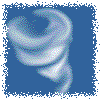 1
Верхний твердый слой Земли
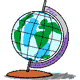 Правильный ответ
Земная кора
Литосфера
Правила игры
Продолжить игру
ВНИМАНИЕ !  ВОПРОС
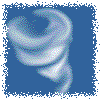 5
К районам распространения гейзеров относятся
Правильный ответ
Камчатка, Исландия, Северная Америка
Литосфера
Правила игры
Продолжить игру
ВНИМАНИЕ !  ВОПРОС
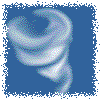 9
Низменности - это равнины с высотой
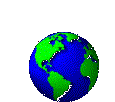 Правильный ответ
От 0 до 200 м
Литосфера
Правила игры
Продолжить игру
ВНИМАНИЕ !  ВОПРОС
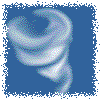 13
Равнина с высотой над уровнем океана более 500 м
Правильный ответ
плоскогорье
Литосфера
Правила игры
Продолжить игру
ВНИМАНИЕ !  ВОПРОС
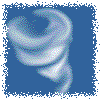 17
Горы Анды расположены на материке
Правильный ответ
Южная Америка
Литосфера
Правила игры
Продолжить игру
ВНИМАНИЕ !  ВОПРОС
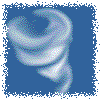 21
Колебания, распространяющиеся в Земле от очагов землетрясений
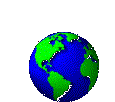 Правильный ответ
Сейсмические волны
Литосфера
Правила игры
Продолжить игру
ВНИМАНИЕ !  ВОПРОС
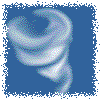 22
Место на земной поверхности, где происходят самые значительные разрушения.
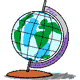 Правильный ответ
Эпицентр
Литосфера
Правила игры
Продолжить игру
ВНИМАНИЕ !  ВОПРОС
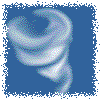 25
Самая большая по объему часть планеты.
Правильный ответ
Мантия
Литосфера
Правила игры
Продолжить игру
ВНИМАНИЕ !  ВОПРОС
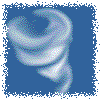 30
Материк южного полушария, образовавшийся в результате раскола материка Пангея.
Правильный ответ
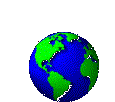 Гондвана
Литосфера
Правила игры
Продолжить игру
ВНИМАНИЕ !  ВОПРОС
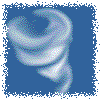 3
Слой мантии, расположенный на глубине 150  км от поверхности земли.
Правильный ответ
Астеносфера
Литосфера
Правила игры
Продолжить игру
ВНИМАНИЕ !  ВОПРОС
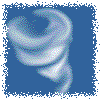 7
Прибор, который фиксирует колебания земной коры.
Правильный ответ
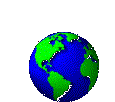 Сейсмограф
Литосфера
Правила игры
Продолжить игру
ВНИМАНИЕ !  ВОПРОС
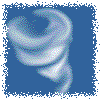 11
24 августа 79 г. н.э. произошло извержение вулкана
Правильный ответ
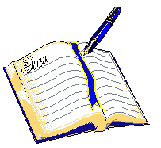 Везувий
Литосфера
Правила игры
Продолжить игру
ВНИМАНИЕ !  ВОПРОС
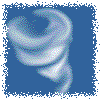 19
По высоте равнины делятся на
Правильный ответ
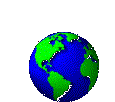 Низменности, возвышенности и плоскогорья
Литосфера
Правила игры
Продолжить игру
ВНИМАНИЕ !  ВОПРОС
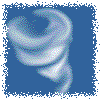 23
Совокупность неровностей земной поверхности
Правильный ответ
Рельеф
Литосфера
Правила игры
Продолжить игру
ВНИМАНИЕ !  ВОПРОС
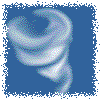 27
Гранит, лабрадорит относятся к  горным породам
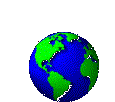 Правильный ответ
Магматического происхождения
Литосфера
Правила игры
Продолжить игру
ВНИМАНИЕ !  ВОПРОС
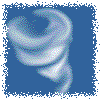 31
Формы рельефа с плоской или холмистой поверхностью
Правильный ответ
Равнины
Литосфера
Правила игры
Продолжить игру
ВНИМАНИЕ !  ВОПРОС
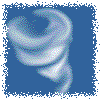 35
Источники, которые периодически выбрасывают горячую воду и пар
Правильный ответ
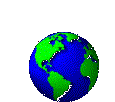 Гейзеры
Литосфера
Правила игры
Продолжить игру
ВНИМАНИЕ !  ВОПРОС
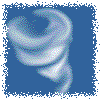 2
Самая тяжелая внутренняя часть земли.
Правильный ответ
Ядро
Литосфера
Правила игры
Продолжить игру
ВНИМАНИЕ !  ВОПРОС
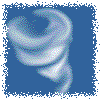 6
Самый высокий действующий вулкан Евразии
Правильный ответ
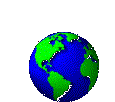 Ключевская Сопка
Литосфера
Правила игры
Продолжить игру
ВНИМАНИЕ !  ВОПРОС
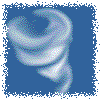 10
Действующие вулканы есть на всех материках, кроме
Правильный ответ
Австралии
Литосфера
Правила игры
Продолжить игру
ВНИМАНИЕ !  ВОПРОС
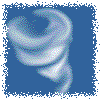 18
По своей активности вулканы бывают
Правильный ответ
Действующие, потухшие и уснувшие
Литосфера
Правила игры
Продолжить игру
ВНИМАНИЕ !  ВОПРОС
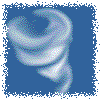 26
Вылетающие из кратера вулкана камни
Правильный ответ
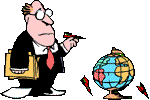 Вулканические бомбы
Литосфера
Правила игры
Продолжить игру
ВНИМАНИЕ !  ВОПРОС
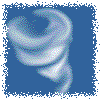 29
Застывшая лава образует
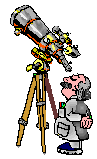 Правильный ответ
Конусы вулкана
Литосфера
Правила игры
Продолжить игру
ВНИМАНИЕ !  ВОПРОС
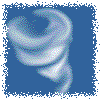 34
Очаг землетрясения
Правильный ответ
Гипоцентр
Литосфера
Правила игры
Продолжить игру
ВНИМАНИЕ !  ВОПРОС
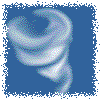 4
Излившаяся на поверхность магма
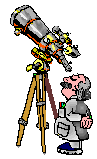 Правильный ответ
Лава
Литосфера
Правила игры
Продолжить игру
ВНИМАНИЕ !  ВОПРОС
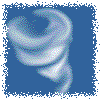 8
Чашеобразное углубление на вершине вулкана
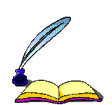 Правильный ответ
Кратер
Литосфера
Правила игры
Продолжить игру
ВНИМАНИЕ !  ВОПРОС
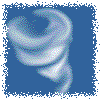 16
Канал, по которому поднимается магма
Правильный ответ
Жерло
Литосфера
Правила игры
Продолжить игру
ВНИМАНИЕ !  ВОПРОС
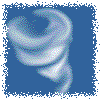 20
Процесс продвижения магмы от слоя астеносферы к земной коре
Правильный ответ
Магматизм
Литосфера
Правила игры
Продолжить игру
ВНИМАНИЕ !  ВОПРОС
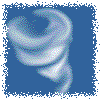 24
Расплавленное вещество мантии, насыщенное газами.
Правильный ответ
Магма
Литосфера
Правила игры
Продолжить игру
ВНИМАНИЕ !  ВОПРОС
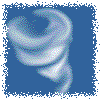 28
Горы конической 
формы, сложенные продуктами 
их извержения.
Правильный ответ
Вулканы
Литосфера
Правила игры
Продолжить игру
ВНИМАНИЕ !  ВОПРОС
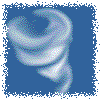 32
Волны, возникающие в результате 
землетрясения.
Правильный ответ
Цунами
Литосфера
Правила игры
Продолжить игру
12
Увы! Количество баллов 
 уменьшаются в 2 раза!
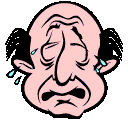 Очень жаль!
ПЕРЕХОД ХОДА
14
Повезло! Заработанные 
баллы удваиваются!
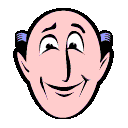 Ура!!!
ПЕРЕХОД ХОДА
15
Повезло! 
 Дополнительно 10 баллов!
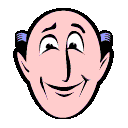 Ура!!!
ПЕРЕХОД ХОДА
33
Увы! 
Минус 5 баллов от общего количества!
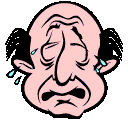 Очень жаль!
ПЕРЕХОД ХОДА